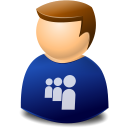 Présentation de Coloduspour un responsable de Centre Régional
Interface de connexionhttps://colodus.sudoc.fr
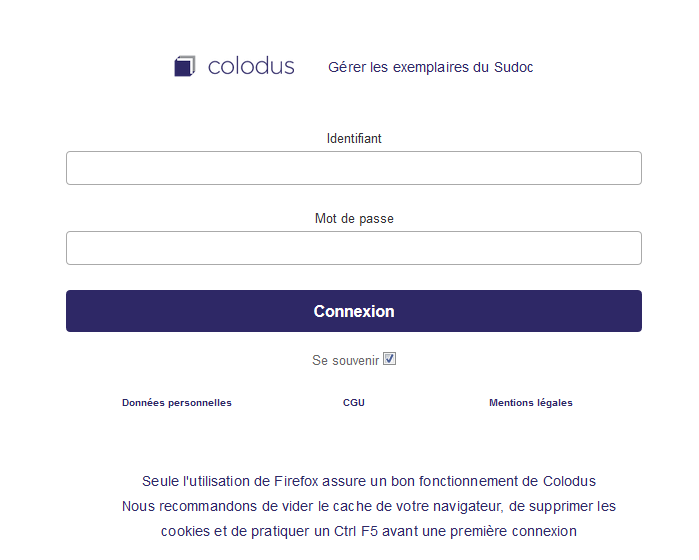 Pour utiliser Colodus, il est obligatoire d’utiliser votre login de responsable CR.
Page d’accueil
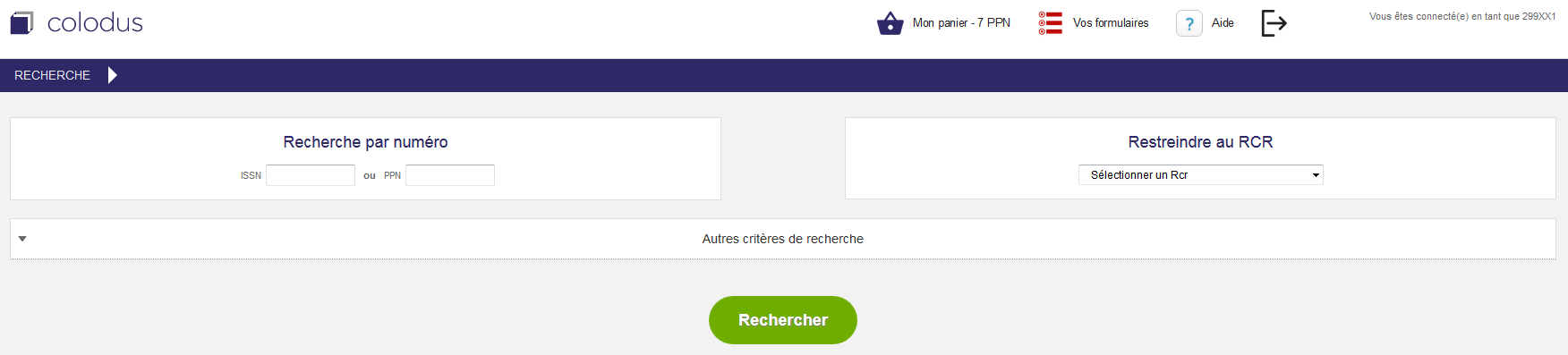 La page d’accueil se décompose en plusieurs zones :
Recherche par numéro
Restreindre par numéro RCR
Autres critères de recherche
Recherche simple
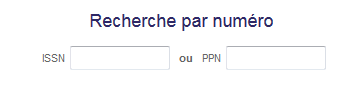 Pour effectuer une recherche simple, saisir un numéro ISSN (avec ou sans tiret) ou un PPN.
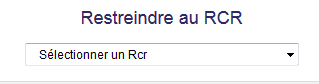 La restriction à un seul RCR est possible en saisissant son numéro. Dans le cas où rien n’a été saisi, Colodus effectue une recherche dans tout le périmètre du CR.
Recherche avancée
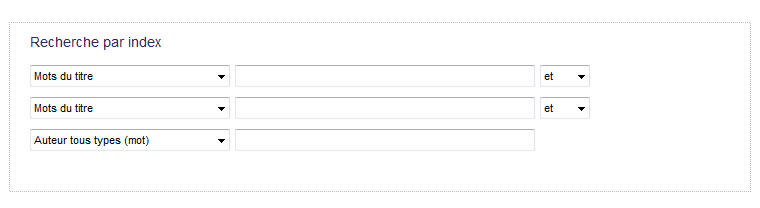 Le mode recherche avancée s’active en cliquant sur « Autre critères de recherche ». Deux sections apparaissent :

 Recherche par index







 Filtrer par (langue, pays, année de publication)
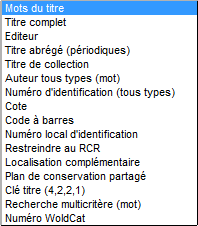 Année de publication
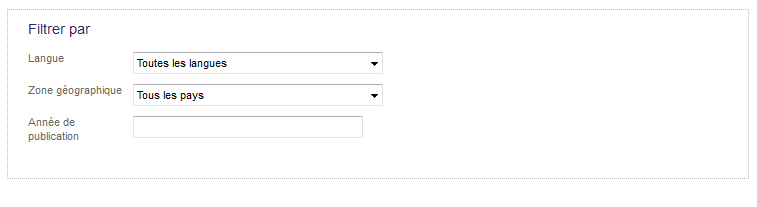 Le formulaire permet de choisir une année ou une période.

Par exemple :

 « 2010 » : Restreint la recherche aux documents publiés en 2010
 « 2010-2011 » : Restreint à la période 2010/2011
 « 2007- » : Restreint à la période 2007 et au-delà
 « - 2013 » : Restreint à tout ce qui est antérieur à 2013